PPPE L1
Projet Professionnel Personnel Etudiant
Les enjeux de la communication

PPPE 1
La communication non verbale
80% de la communication…....

	...est non verbale
[Speaker Notes: Langage et paralangage en situation de communication en face à face 
Lors d’une prise de parole en face à face, des éléments verbaux et non verbaux interviennent au-delà du simple contenu de l’échange.
 
Ils ont une influence sur la façon dont le message va être perçu et sur la manière dont l’interaction va se dérouler. 

Tout ce qui est lié au comportement participe à la relation de communication car il peut être interprété par l’ interlocuteur (langage…)

L’ensemble des messages émis ou reçus sans passer par la parole mais au moyen des expressions du visage, des postures, des gestes, de bruits divers. 
Les choix vestimentaires, la coiffure, la position du corps, le maquillage, les mimiques sont aussi des éléments de communication non verbale.]
La communication non verbale
La communication non verbale
3 types de paramètres qui interviennent dans la communication orale :
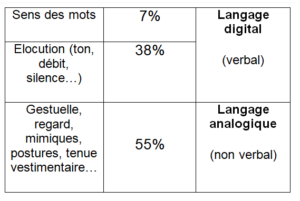 InterAction
          Conseil Formation
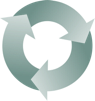 PPPE L1
Définition autour de la communication
On appelle communication les processus par lesquels une ou plusieurs sources d’information (des individus) sont mis en relation avec un ou plusieurs destinataires pour échanger de l’information

Le terme information désigne tout ce que les individus échangent entre eux  intentionnellement ou non : signes, paroles, gestes, attitudes…

 Communiquer, c’est envisager la possibilité d’agir sur un autre individu pour l’influencer, on distinguera :
Communication instrumentale
Communication incidente
Communication consommatoire
[Speaker Notes: P2: L’information est l’unité de base qui ne se charge de sens que par rapport à la connaissance qui l’organise
	L’abondance d’informations implique une impossibilité de l’organiser et donc n’est plus efficace

P3:
La communication instrumentale; c’est un instrument pour produire des effets sur les autres conformément à un objectif. 

La communication incidente définit le cas ou celui qui parle fournit de l’information à autrui sans avoir l’intention de le faire et sans s’en rendre compte.

La communication consommatoire signifie que celui qui parle est le seul consommateur, le seul à subir les effets de ses paroles.

Ces 3 types de communication sont étroitement mélées dans la vie quotidienne]
PPPE L1
Le shéma de la communication de Shannon
Emetteur
Codage
Décodage
Récepteur
CANAL
[Speaker Notes: On peut représenter la communication inter individuelle par le schéma simplifié suivant:

Après schéma,

Ce schéma a été développé dans les années 50 à partir des travaux effectués par des ingénieurs en télécommunication qui avaient pour objectif d’améliorer la transmission d’une information d’un point à un autre point. Afin de transmettre cette information, il était nécessaire de mettre en relation un émetteur et un destinataire.

2 critiques majeures:

La dimension humaine est ignorée et donc les facteurs psychologiques, sociaux, affectifs.
La communication est posée comme une procédure linéaire, mécaniste, et non comme un processus complexe, vivant.]
PPPE L1
Le schéma de la communication de Shannon
Le canal: c’est l’aspect matériel de la communication
La parole 
L’écriture
Les gestes et signes

Le code: il permet la compréhension à partir de protocoles communs
Morse, signaux visuels ou lumineux
Le langage, les langues
L’expression artistique
La signalisation
Le feed back
Le shéma de la communication de ShannonLe Feed back
Le feed back est l’élément essentiel qui fait de la communication un système autorégulé
Il suppose la non rigidité des rôles: émetteur / récepteur
Lois générales:
Facteur de compréhension
Développe la confiance mutuelle
Demande du temps
Accroît l’expérience de l’émetteur
Son absence engendre le doute chez l’émetteur
Son absence génère l’hostilité chez le récepteur
[Speaker Notes: Le feed back est l’information transmise en retour qui renseigne l’émetteur sur la manière dont le récepteur réagit au message
Il doit amener l’émetteur à ajuster sa communication : L’émetteur devra ajuster son discours en fonction du feed back perçu du récepteur et de ses objectifs de communication (qui pourraient être révisés en fonction du feed back, remettant éventuellement en cause le principe de communiquer.]
Le feed back
Le shéma de la communication de ShannonLe Feed back
Synthèse sur le Feed back
La communication ne s’effectue pas en sens unique
Informations perçues par l’émetteur de la réaction du récepteur
Ne pas dépasser la capacité de réceptivité
Ces informations sont explicites ou implicites
L’émetteur doit y être attentif, avancer pas à pas
Il doit amener l’émetteur à ajuster sa communication
Il fait de la communication un processus dynamique
Veiller à tous les obstacles de la relation interpersonnelle
Développer un climat socio affectif chaleureux
[Speaker Notes: Le feed back est l’information transmise en retour qui renseigne l’émetteur sur la manière dont le récepteur réagit au message
Il doit amener l’émetteur à ajuster sa communication : L’émetteur devra ajuster son discours en fonction du feed back perçu du récepteur et de ses objectifs de communication (qui pourraient être révisés en fonction du feed back, remettant éventuellement en cause le principe de communiquer.]
PPPE L1
Le schéma de la communication de Shannon
Emetteur
Codage
Décodage
Récepteur
CANAL
FEED BACK
PPPE L1
Les 2 dimensions de la communication
LE CONTENU
INFORMATION
Les arguments
Le message
Le point de vue
DYNAMIQUE         COMMUNICATIONNELLE
Le vécu de l’échange
La manière d’exprimer
Le climat relationnel
LA RELATION
REDONDANCE
[Speaker Notes: Le contenu:
C’est ce que l’on a à dire, le sens du message que l’on veut faire passer

La relation
C’est la manière de faire passer son message, la qualité et le vécu des échanges avec un impact fort sur la perception des acteurs sur les acteurs.
La qualité relationnelle est liée aux attitudes, au mode d’expression et aux comportements des interlocuteurs. Il revient en premier chef de garder la maîtrise de la relation. Cela conditionne la qualité de la relation et insi la capacité d’écoute

Redondance : existe dans tous les systèmes communicationnels. Au fil du temps, certains comportements vont générer certains comportements et ainsi de suite. Certains seront favorisés, privilégiés car les interlocuteurs y seront sensibles; d’autre systématiquement rejetés. Les comportements privilégiés auront tendance à être répétés, voire recherchés. Cette répétition devient structurante pour la relation, faisant ainsi émerger le cadre relationnel]
PPPE L1
Le processus complexe de la communication
ENVIRONNEMENT
Système de
 représentations
Système de 
représentations
Int
Int
Interaction
Explication
/
Compréhension
Compréhension
/
Explicitation
Information
Relation
[Speaker Notes: Explication 
1-consiste à relier une information à un ensemble de connaissances (ce que l’on appelle un système cognitif) ou système de représentations (le sien ou celui de son interlocuteur. L’explication recherche à objectiver (rendre objectif) l’information (mais elle reste dépendante de la subjectivité de l’émetteur), à sa perception de la réalité et à son projet, donc très discutable.
2- Consiste aussi à contextualiser l’information par rapport à des causalités, des finalités à un contexte

Compréhension 
C’est un processus subjectif  qui fait appel à l’attitude, et la volonté du récepteur. Elle demande des efforts. Elle consiste à recevoir une information et tenter d’intégrer le contexte socio-affectif de l’autre (capter à travers ce qu’il dit, ce qu’il est). La compréhension est un moyen de produire de la connaissance]
PPPE L1
Schéma général de la communication
ENVIRONNEMENT DE LA SITUATION
REAJUSTEMENT
Interprétation
Rétention
Message reçu
Attitude intentionnelle de communication
=
Capacité d’écoute
Champ de conscience du récepteur
Champ de conscience de l’émetteur
Attitude intentionnelle de communication
=
Motivation à dire
CANAL
Message
 véritablement 
exprimé
Message que
 je devrais 
recevoir
Bruits
Pertes
FEED BACK
PPPE L1
La déperdition du message
RECEPTEUR
10%
Ce qu’il répètera
20%
Ce qu’il retient
30%
Ce qu’il admet
40%
Ce qu’il comprend
50%
Ce qu’il écoute
60%
Ce qu’il entend
Message
70%
Ce que le dis effectivement
Ce que je sais dire
80%
Ce que je pense à dire
90%
Ce que j’ai à dire
100%
EMETTEUR
PPPE L1
Les 7 règles d’or du savoir communiquer
La communication totale et parfaite, sans distorsion et ambiguïté n’existe pas
On ne peut pas ne pas communiquer, ne rien dire c’est encore communiquer
Tout communique; les mots, les gestes, la tenue, l’espace dans lequel on se trouve
Méfions nous de nos perceptions immédiates, des ‘’a priori’’
Nous ne voyons pas tous les mêmes choses au même moment
Ce n’est pas l’intention qui compte mais le résultat obtenu
C’est à l’émetteur qu’incombe à 100% la charge de se faire comprendre pour atteindre ses objectifs
PPPE L1
Une force pour le territoire
15
Préparation orale Carte des métiers
Plan de la présentation

Introduction :
Présenter l’objet de la présentation
Expliquer pourquoi ce choix
Présenter l’objectif de la présentation (but recherché)
Présenter le plan (comment on va traiter le sujet)

Parties du développement : Poser l’objectif de la partie (en lien avec l’objectif général)
Présenter la position défendue ou l’idée avancée
Développer l’argumentation….
…éventuellement la réfutation...
Illustrer à partir d’exemples, de témoignages, etc…
Passer à  l’idée suivante
Conclusion générale de la partie (ce qu’il faut retenir) et faire le lien avec la partie suivante
PPPE L1
Une force pour le territoire
16
Préparation orale Carte des métiers
Plan de la présentation


Conclusion générale:
Reprendre les différents éléments abordés
Reprendre les idées fortes à retenir
Conclure sur l’objectif posé en introduction
Faire une phrase de conclusion qui ne laisse aucune ambiguïté sur le fait que le présentation est terminée
PPPE L1
Une force pour le territoire
17
Préparation orale Carte des métiers
Critères de forme


Respect du temps
Respect des temps de parole
Qualité du support PP
Attitude engagement
Ne pas tourner le dos au public
Ne pas lire un document ecrit
Qualité des passages de parole
Qualité de l’élocution
Synchronisation discours et affichage PP
Respect des consignes
Respect du plan
PPPE L1
Une force pour le territoire
18
Préparation orale Carte des métiers
Critères de fond



Richesse des informations
Diversité des ressources et des sources
Exposé d’un objectif clair de communication
Bonne appropriation du contexte et de l’environnement socio économique….
Qualité de la cartographie (quantité et diversité des métiers)
Qualité du retour d’expérience
Qualité de l’argumentation 
Qualité des illustrations (exemples, témoignage, etc...)